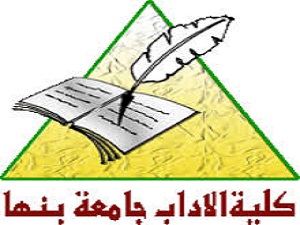 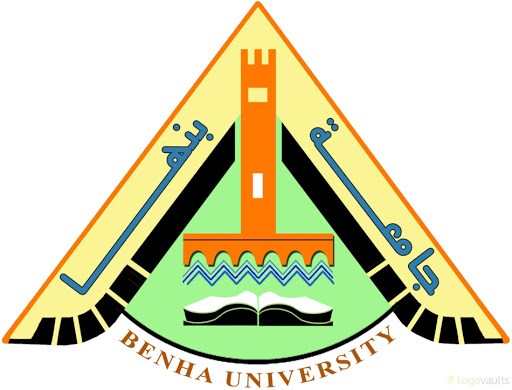 اللغة العربية
الفرقه الاولي
علم نفس
د.اسماء عبد الغفار الليثي
الجاحظ
الجاحظ الكناني هو أبو عثمان عمرو بن بحر بن محبوب بن فزارة الليثي الكناني البصري (159 هـ-255 هـ) أديب عربي كان من كبار أئمة الأدب في العصر العباسي، ولد في البصرة وتوفي فيها. . وفي رسالة الجاحظ اشتهرت عنه حيث مدح فيها نفسه حيث قال: «أنا رجل من بني كنانة، وللخلافة قرابة، ولي فيها شفعة، وهم بعد جنس وعصبة»

كان ثمة نتوء واضحٌ في حدقتيه فلقب بالحدقي ولكنَّ اللقب الذي التصق به أكثر وبه طارت شهرته في الآفاق هو الجاحظ، عمّر الجاحظ نحو تسعين عاماً وترك كتباً كثيرة يصعب عدها، وإن كان البيان والتبيين وكتاب الحيوان والبخلاء أشهر هذه الكتب، كتب في علم الكلام والأدب والسياسية والتاريخ والأخلاق والنبات والحيوان والصناعة وغيرها.
المولد والنشأة
ولد في مدينة البصرة نشأ فقيرا، وكان دميما قبيحا جاحظ العينين عرف عنه خفة الروح وميله إلى الهزل والفكاهة، ومن ثم كانت كتاباته على اختلاف مواضيعها لا تخلو من الهزل والتهكم. طلب العلم في سن مبكّرة، فقرأ القرآن ومبادئ اللغة على شيوخ بلده، ولكن اليتم والفقر حال دون تفرغه لطلب العلم، فصار يبيع السمك والخبز في النهار، ويكتري دكاكين الورّاقين في الليل فكان يقرأ منها ما يستطيع قراءته.

كانت ولادة الجاحظ في خلافة المهدي ثالث الخلفاء العباسيين سنة 150 هـ وقيل 159 هـ وقيل 163 هـ، وتوفي في خلافة المهتدي بالله سنة 255 هجرية، فعاصر بذلك 12 خليفة عباسياً هم: المهدي والهادي والرشيد والأمين والمأمون والمعتصم والواثق والمتوكل والمنتصر والمستعين والمعتز والمهتدي بالله، وعاش القرن الذي كانت فيه الثقافة العربية في ذروة ازدهارها.
أخذ علم اللغة العربية وآدابها على أبي عبيدة مؤلف كتاب نقائض جرير والفرزدق، والأصمعي الراوية المشهور صاحب الأصمعيات وأبي زيد الأنصاري، ودرس النحو على الأخفش[؟]، وعلم الكلام على يد إبراهيم بن سيار بن هانئ النظام البصري.

كان متصلا -بالإضافة لاتصاله للثقافة العربية- بالثقافات غير العربية كالفارسية واليونانية والهندية، عن طريق قراءة أعمال مترجمة أو مناقشة المترجمين أنفسهم، كحنين بن إسحق وسلمويه، وربما كان يُجيد اللغة الفارسية لأنه دوّن في كتابه المحاسن والأضداد بعض النصوص باللغة الفارسية . توجه إلى بغداد، وفيها تميز وبرز، وتصدّر للتدريس، وتولّى ديوان الرسائل للخليفة المأمون.
ثقافته
كان للجاحظ منذ نعومة أظفاره ميلٌ واضحٌ ونزوعٌ عارمٌ إلى القراءة والمطالعة حَتَّى ضَجِرَتْ أُمُّهُ وتبرَّئت منه. وظلَّ هذا الميل ملازماً لـه طيلة عمره، حتَّى إنَّه فيما اشتُهِرَ عنه لم يكن يقنع أو يكتفي بقراءة الكتاب والكتابين في اليوم الواحد، بل كان يكتري دكاكين الورَّاقين ويبيت فيها للقراءة والنَّظر ويورد ياقوت الحموي قولاً لأبي هفَّان ـ وهو من معاصريه ومعاش ـ يدلُّ على مدى نَهَمِ الجاحظ بالكتب، يقول فيه: «لم أر قطُّ ولا سمعت من أحبَّ الكتب والعلوم أكثر من الجاحظ، فإنَّه لم يقع بيده كتاب قَطُّ إلا استوفى قراءته كائناً ما كان ولا عَجَبَ إذ ذاك في أن يُفْرِد الصَّفحات الطِّوال مرَّات عدَّة في كتبه، للحديث عن فوائد الكتب وفضائلها ومحاسنها. والحقُّ أنَّه «كان أشبه بآلة مصوِّرةٍ، فليس هناك شيءٌ يقرؤه إلاَّ ويرتسم في ذهنه، ويظلُّ في ذاكرته آماداً متطاوله.

ولكن الجاحظ لم يقصر مصادر فكره ومعارفه على الكتب، وخاصَّةً أنَّ ذلك عادةٌ مذمومةٌ فيما أخبرنا هو ذاته وأخبرنا كثيرون غيره، إذ العلم الحقُّ لا يؤخذ إلا عن معلم، فتتلمذ على أيدي كثيرٍ من المعلمين العلماء واغتنى فكره من اتصاله بهم، وهو وإن لم يتَّفق مع بعضهم أو لم يرض عن فكرهم فإنَّهُ أقرَّ بفضل الجميع ونقل عنهم وذكرهم مراراً بين طيات كتبه.
لقد تكوَّنَتْ لدى الجاحظ ثقافةٌ هائلةٌ ومعارفُ طائلةٌ عن طريق التحاقه بحلقات العلم المسجديَّة التي كانت تجتمع لمناقشة عددٍ كبيرٍ وواسعٍ من الأسئلة، وبمتابعة محاضرات أكثر الرِّجال علماً في تلك الأيَّام، في فقه اللغة وفقه النَّحو والشِّعر، وسرعان ما حصَّل الأستاذيَّة الحقيقيَّة في اللغة العربيَّة بوصفها ثقافةً تقليديَّة، وقد مَكنَّهُ ذكاؤُه الحادُّ من ولوج حلقات المعتزلة حيث المناقشات الأكثر بريقاً، والمهتمَّة بالمشكلات الَّتي تواجه المسلمين، وبالوعي الإسلامي في ذلك الوقت».

ونظراً لسعة علمه وكثرة معارفه وَصَفَهُ ابن يزداد بقوله: هو نسيج وَحْدِهِ في جميع العلوم؛ علم الكلام، والأخبار، والفتيا، والعربيَّة، وتأويل القرآن، وأيَّام العرب، مع ما فيه من الفصاحة.

وإن كان معاصرو الجاحظ من العلماء، على موسوعيَّة ثقافتهم، أقرب إلى التَّخصص الظنحاني بالمعنى المعاصر، فإن «تردُّد الجاحظ على حلقات التَّدريس المختلفة قد نجَّاه من عيب معاصريه ذوي الاختصاص الضَّيِّقِ. فهو بدرسه العلوم النقليَّة قد ارتفع فوق مستوى الكُتَّاب ذوي الثَّقافة الأجنبيَّة في أساسها القليلة النَّصيب من العربيَّة وغير الإسلاميَّة البتَّة»، ولذلك «لم يكتف بالتردُّد على أوساطٍ معيَّنةٍ بغية التَّعمق في مادَّة اختارها بل لازمَ كلَّ المجامع، وحضر جميع الدُّروس، واشترك في مناقشات العلماء المسجديين، وأطال الوقوف في المربد ليستمع إلى كلام الأعراب، ونضيف إلى جانب هذا التكوين، الذي لم يعد لـه طابع مدرسي محدود، المحادثات التي جرت بينه وبين معاصريه وأساتيذته في مختلف المواضيع» وكان من أفضل الكتاب في ذلك الوقت.
منهجه العلمي
انتـهج الجاحظُ في كتبه ورسـائله أسلوباً بحثيًا أقلُّ ما يقال فيه إنَّهُ منهجُ بحثٍ علميٍّ مضبوطٌ ودقيقٌ، يبدأ بالشَّك لِيُعْرَضَ على النَّقد، ويمرُّ بالاسـتقراء على طريق التَّعميم والشُّـمول بنـزوعٍ واقعيٍّ وعقلانيٍّ، وهو في تجربته وعيانه وسماعه ونقده وشكِّه وتعليله كان يطلع علينا في صورةِ العالم الذي يُعْمِلُ عقله في البحث عن الحقيقة، ولكنه مع ذلك، استطاع برهافة حسِّه أن يصبغ على بحثه صبغة أدبيَّةً جماليَّة تُضفي على المعارف العلميَّة رواءً من الحسن والظَّرافة، يرفُّ بأجنحته المهفهفة رفرفة العاطف الحاني على معطيات العلم في قوالبها الجافية، ليسيغها في الأذهان ويحببها إلى القلوب، وهذه ميزة قلَّت نظيراتها في التُّراث الإنساني.

الشك
لم يكتف أبو عثمان بالشَّك أساساً من أسس منهجه في البحث العلميِّ بل عَرَضَ لِمَكانة الشَّك وأهمِّيَّته من النَّاحية النَّظريَّة في كثيرٍ من مواضع كتبه، ومن أهم ما قاله في ذلك: «واعرف مواضع الشَّك وحالاتها الموجبة لها لتعرف بها مواضع اليقين والحالات الموجبة لـه، وتعلَّم الشَّك في المشكوك فيه تعلُّماً، فلو لم يكن في ذلك إلا تعرُّف التَّوقُّف ثُمَّ التَّثبُّت، لقد كان ذلك مما يُحتاج إليه. ثمَّ اعلم أنَّ الشَّكَّ في طبقاتٍ عند جميعهم، ولم يُجمعوا على أنَّ اليقين طبقات في القوَّة والضَّعف».

تتبيَّنُ لنا من ذلك مجموعةٌ من النِّقاط المهمَّة التي تفصح عن أصالة الجاحظ وتجلو ملمحاً من ملامح عبقريَّته، فهو لم يرد الشَّكَّ لمحض الشَّك، ولا يقبل أن يكون الشَّكُّ كيفما اتَّفق ولا في كلِّ أمرٍ على حدٍّ سواءٍ ولا بالطريقة ذاتها؛ إن الشَّك الجاحظيَّ، بهذا المعنى، لا يختلف البتة عن الشَّك المنهجيِّ عند الإمام الغزالي والفيلسوف الفرنسي رينيه ديكارت René Descartes، فكلُّ منهم أراد الشَّكَّ طلباً للحقيقة؛ الحقيقة الجلية الواضحة، التي لا تقبل تفاوتاً في الدَّرجات.
النقد
إنَّ تتبـُّعَ كتب الجاحظ ورسائله يكشفُ لنا عن عقليَّة نقديَّةٍ بارعةٍ؛ نقديَّةٍ بالمعنى الاصطلاحي المنهجي وبالمعنى الشَّائع للانتقاد، فنقده بالمعنى الشَّائع يتجلَّى أكثر ما يتجلَّى في تهكُّمه وتعليقاته السَّاخرة التي لم يسلم منها جانبٌ من جوانب المعرفة ولا مخطئٌ أمامه أو واصلٌ إليه خبره، ومن ذلك مثلاً تهكُّمه بالخليل بن أحمد الفراهيدي من خلال علم العروض الذي قال فيه: «العروض علمٌ مردود، ومذهبٌ مرفوض، وكلام مجهول، يستكدُّ العقول، بمستفعل ومفعول، من غير فائدة ولا محصول».

أما نقده المنهجيُّ فما أكثر ما تجلَّى في كتبه ورسائله في تعامله مع مختلف الموضوعات المعرفيَّة؛ العلميَّة والأدبيَّة، ومن ذلك نقده لعلماء عصره ومحدِّثيه ورواته وفقهائه والعلماء السَّابقين، والشَّواهد على ذلك جدِّ كثيرة، تجعلنا حقًا في حيرة أمام اختيار واحد منها.

انتقد بعضهم اتجاه علماء الكلام نحو الأمور الطَّبيعية بالعناية والدِّراسة فقال: «لو كان بدلُ النَّظرِ فيهما النَّظرَ في التَّوحيد، وفي نفي التَّشبيه، وفي الوعد والوعيد، وفي التَّعديل والتَّجويد، وفي تصحيح الأخبار، والتَّفضيل بَيْنَ علم الطَّبائع والاختيار، لكان أصوب. فردَّ عليه الجاحظ ناقداً ادعاءه بقوله: العَجَبُ أنَّك عمدت إلى رجالٍ لا صناعة لهم ولا تجارة إلا الدُّعاءُ إلى ما ذكرت، والاحتجاجُ لما وصفت، وإلاَّ وضع الكتب فيه والولايةُ والعداوةُ فيه، ولا لهم لذَّة ولا همٌّ ولا مذهبٌ ولا مجازٌ إلاَّ عليه وإليه؛ فحين أرادوا أن يقسِّطوا بَيْنَ الجميع بالحِصص، ويَعْدِلوا بين الكلِّ بإعطاء كلِّ شيءٍ نصيبه، حَتَّى يقع التَّعديلُ شاملاً، والتَّقسيط جامعاً، ويظهر بذلك الخفيُّ من الحكم، والمستور من التَّدبير، اعترضتَ بالتعنُّت والتَّعجُّب، وسطَّرت الكلام، وأطلت الخطب، من غير أن يكون صوَّب رأيك أديبٌ، وشايعك حكيمٌ».

وبنظرةٍ عجلى في آثار الجاحظ « فإنك تراهُ وهو يطلق العنان لقلمه في جلِّ كتبه ـ يزيِّف الخرافات والتُّرَّهات في عصره وقبل عصره، ويورد عليك نقداته ومباحثاته، فيقطع في نَفْسك أنَّه لو جاء كثيرٌ مثله في عقلاء العلماء لخلت كتب الأقدمين من السَّخافات، إذ إنَّ الجاحظ نفسه يقول: ومما لا أكتبه لك من الأخبار العجيبة التي لا يجسر عليها إلا كلُّ وقاح أخبار ولذلك ما أكثر ما كان يستفتح الأخبار المغلوطة أو الأسطورية بقوله زعم فلان، وزعموا، ثُمَّ يُعَقِّبُ بتحليله ونقده «بعقلٍ راجحٍ، ونظرٍ صائبٍ، وأسلوبٍ سهلٍ عَذْبٍ متنوِّعٍ دقيقٍ فكهٍ، يَتَتَبَّعُ المعنى ويقلِّبُه على وجوهه المختلفة، ولا يزال يولِّده حَتَّى لا يترك فيه قولاً لقائل»
مؤلفاته
البيان والتبيين في أربعة أجزاء.
كتاب الحيوان في ثمانية أجزاء.
البخلاء.
المحاسن والأضداد.
البرصان والعرجان.
التاج في أخلاق الملوك.
الآمل والمأمول.
التبصرة في التجارة.
البغال.
فضل السودان على البيضان.
كتاب خلق القرآن
كتاب أخلاق الشطار
العديد من الرسائل التي حقق بعضا منها الدكتور عبد السلام هارون وطبعت تحت عنوان (رسائل الجاحظ (كتاب)).
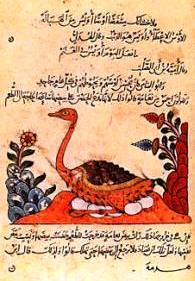 كتاب البخلاء
كتاب البخلاء، وهو كتاب أدب وعلم وفكاهة. وهو من أنفس الكتب التي يتنافس فيها الأدباء والمؤرخون. فلا نعرف كتابا يفوقه للجاحظ، ظهرت فيه روحه الخفيفة تهز الأرواح، وتجتذب النفوس. تجلى فيه أسلوبه الفياض، وبيانه الجزل الرصين، وقدرته النادرة، على الصياغة النادرة، في أوضح بيان، وأدق تعبير، وأبرع وصف. ولا نعرف كتابا غيره للجاحظ أو لغيره، وصف الحياة الاجتماعية في صدر الدولة العباسية كما وصف: فقد أطلعنا على أسرار الأسر، ودخائل المنازل، وأسمعنا حديث القوم في شؤونهم الخاصة والعامة، وكشف لنا عن كثير من عاداتهم وصفاتهم وأحوالهم.

وقد كان الذي يغلب على الظن أن يكون الجاحظ قد كتب (كتاب البخلاء) وهو في سن الشباب، وإبان الفتوة، لأن هذه السن في الغالب سن العبث والسخرية، والتندر والدعابة، والتفكه بعيوب الناس. ولكننا نقرأ في كتاب البخلاء من الأخبار ما يحملنا على أنه كتب الكتاب أو جمعه وهو هرم، يحمل فوق كتفيه أعباء السنين.
والجاحظ يشير في طليعة كتاب البخلاء أنه قدمه إلى عظيم من عظماء الدولة، ولكنه لم يبح باسمه. وإننا نرجح أن يكون الكتاب كتب لواحد من ثلاثة، هم: محمد بن عبد الملك الزيات، وزير المعتصم والواثق، لما كان بينه وبين الجاحظ من وثيق الصلة، والفتح بن خاقان وزير المتوكل، لما أثر عن الفتح من الإعجاب بكتب الجاحظ، وحثه على التأليف في مختلف الشؤون، وابن المدبر، وقد كان للجاحظ صديقا حميما.

وقد صور الجاحظ في كتابه البخلاء الذين قابلهم وتعرفهم في بيئته الخاصة خاصة في بلدة مرو عاصمة خراسان، وقد صور الجاحظ البخلاء تصويراً واقعياً حسياً نفسياً فكاهياً، فأبرز لنا حركاتهم ونظراتهم القلقة أو المطمئنة ونزواتهم النفسية، وفضح أسرارهم وخفايا منازلهم وأطلعنا على مختلف أحاديثهم، وأرانا نفسياتهم وأحوالهم جميعاً، ولكنه لا يكرهنا بهم لأنه لا يترك لهم أثراً سيئاً في نفوسنا. قصص الكتاب مواقف هزلية تربوية قصيرة والكتاب دراسة اجتماعية تربوية نفسية اقتصادية لهذا الصنف من الناس وهم البخلاء.

لكتاب البخلاء أهمية علمية حيث يكشف لنا عن نفوس البشر وطبائعهم وسلوكهم علاوة على احتوائه على العديد من أسماء الأعلام والمشاهير والمغمورين وكذلك أسماء البلدان والأماكن وصفات أهلها والعديد من أبيات الشعر والأحاديث والآثار فالكتاب موسوعة علمية أدبية اجتماعية جغرافية تاريخية.
وفاته
ويتحدّث كتّاب السير عن نهايته في عام 868م الموافق لسنة 255 هـ وقد نيف على التسعين سنة. وله مقالة في أصول الدين وإليه تنسب الجاحظية. وقد هدّه شلل أقعده وشيخوخة صالحة، عندما كان جالسا في مكتبته يطالع بعض الكتب المحببة إليه، فوقع عليه صف من الكتب أردته ميتاً، لقد مات الجاحظ مدفونا بالكتب، مخلفاً وراءه كتباً ومقالات وأفكاراً ما زالت خالدةً حتى الآن.
للتواصل
fadyalaa28@gmail.com